Aim:- Estimation of weight on body measurements
| Vigyan Ashram | INDUSA PTI |
1
Materials:-1. Animal for  weighing.2. Weighing machine or platform scale.3.  Measuring tape.4.  Measuring rod.
| Vigyan Ashram | INDUSA PTI |
2
Procedure.

A] Direct method.
Animal is weighed directly on weighing machines or platform scales.

B] Alternate method / indirect method.
     In this method, weight of an animal is indirectly calculated from body measurements 

C] Schaeffer’s formula:- It is widely accepted for estimating body weight of an adult 
     cattle.
| Vigyan Ashram | INDUSA PTI |
3
The formulae used in indirect method for estimating body weight are as below.
Length × Girth 2
Live body weight (in pounds) =       
                                                               300
Were,
Length = Distance between point of shoulder to pin bone in inches.
Girth =  Entire circumference of the body behind the point of elbowing inches
| Vigyan Ashram | INDUSA PTI |
4
Agarwals Formula:- It is modified Schaeffer’s formula for Indian cattle.
Length × Girth
Live body weight = 
   ( in pounds)                       Y
   
Where.
Y =  9 if the girth is less than 1.62 meters.
Y =  8.5 if the girth is less than 1.62-2.0 meters.
Y = 8.0 if the girth is less than 2.0 meters.
| Vigyan Ashram | INDUSA PTI |
5
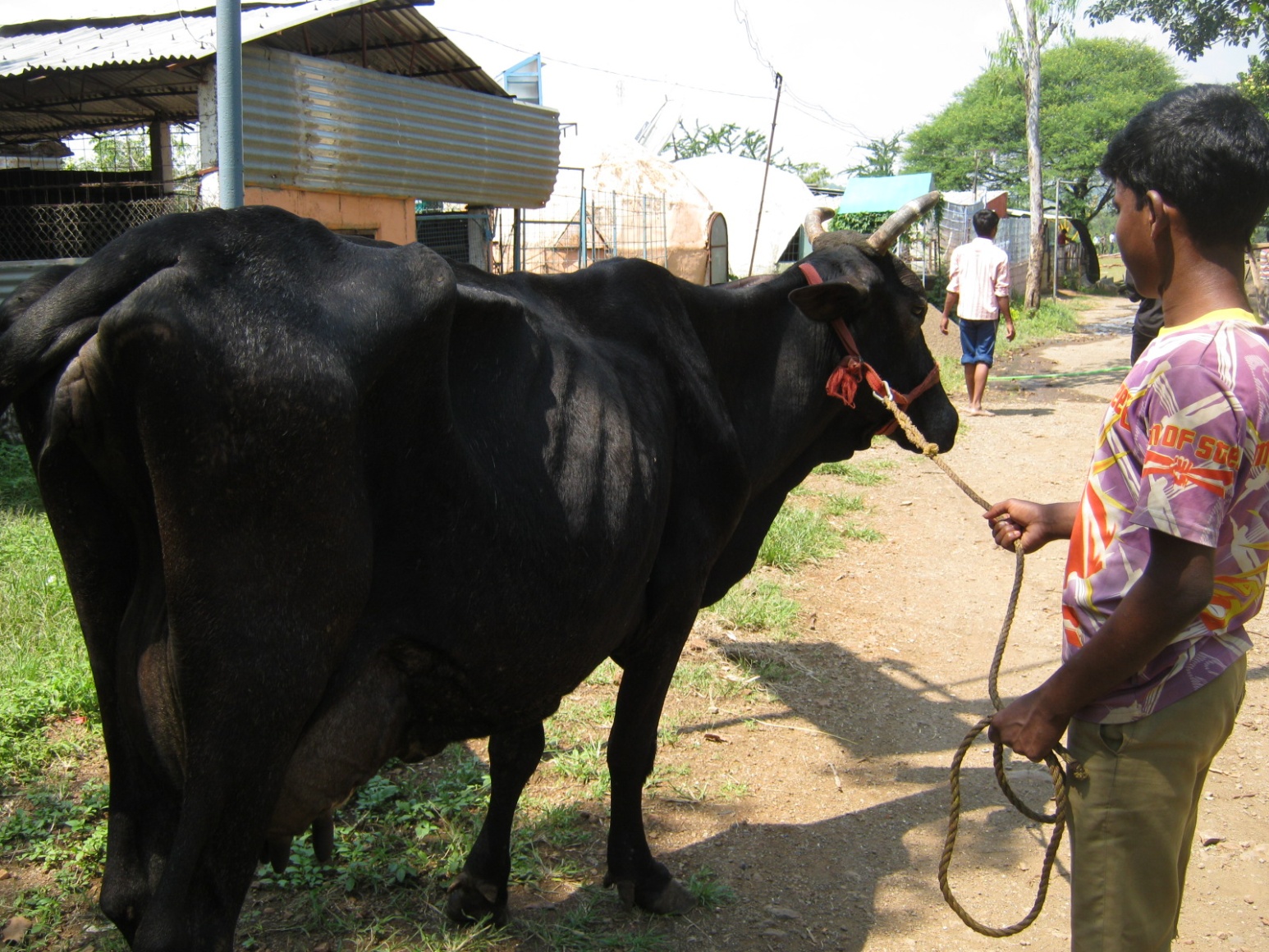 | Vigyan Ashram | INDUSA PTI |
6
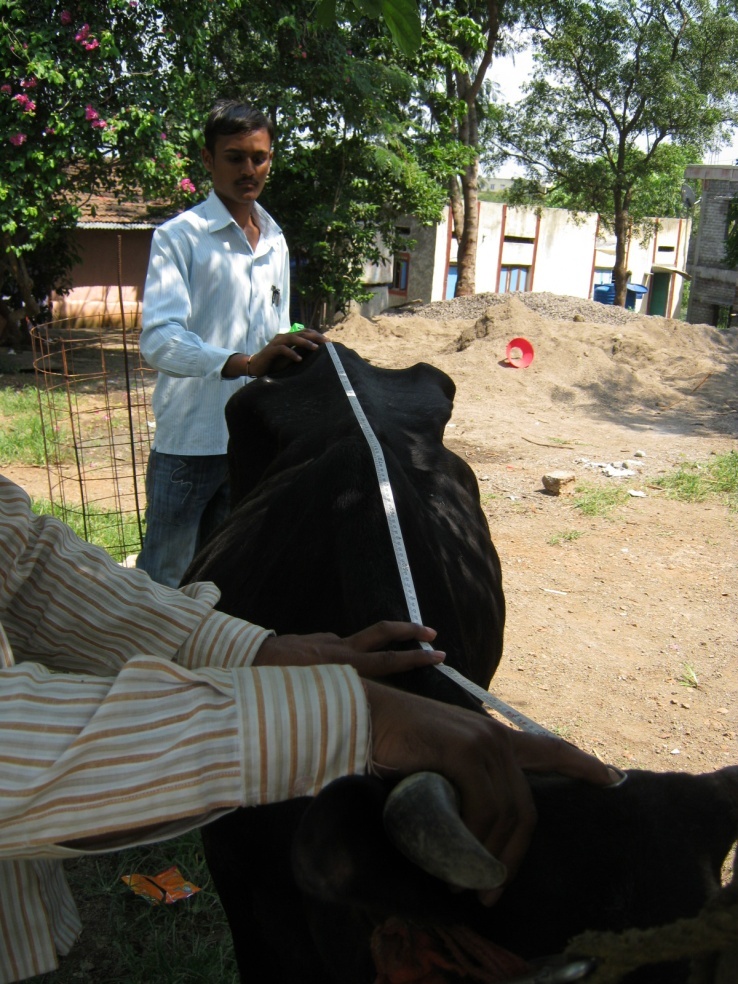 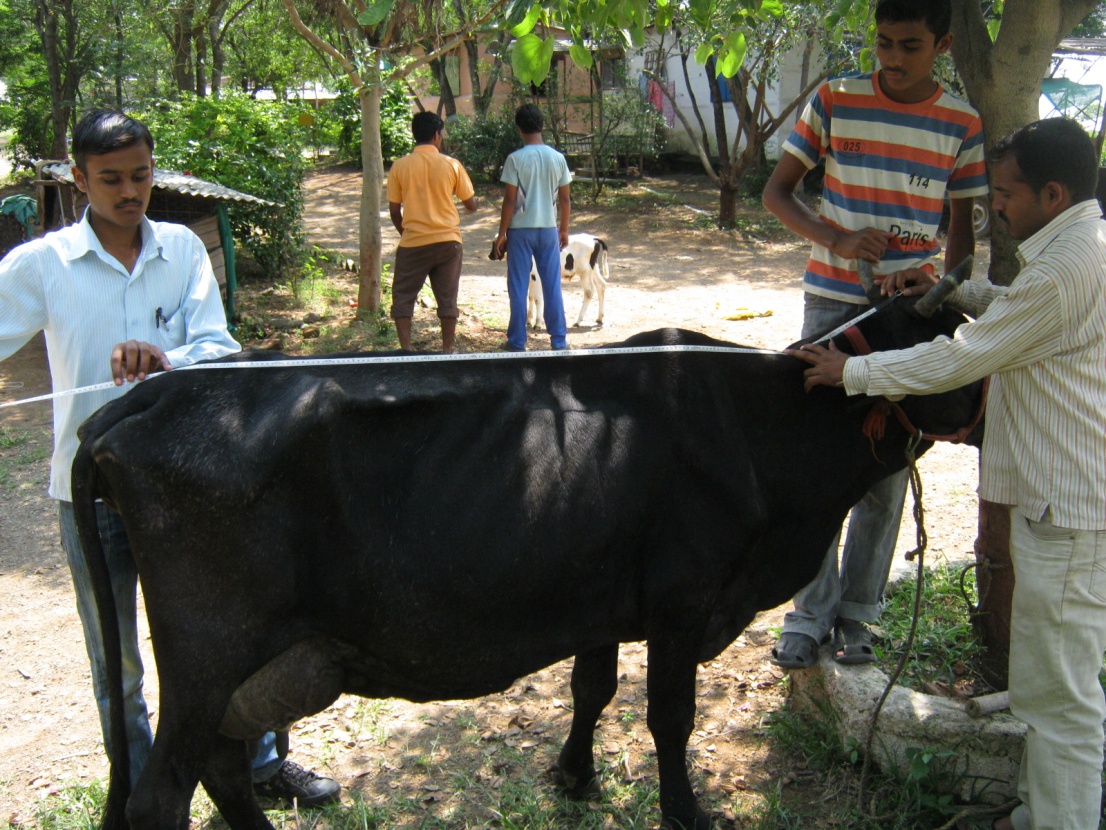 | Vigyan Ashram | INDUSA PTI |
7
It is same as like we measure area of cylinder
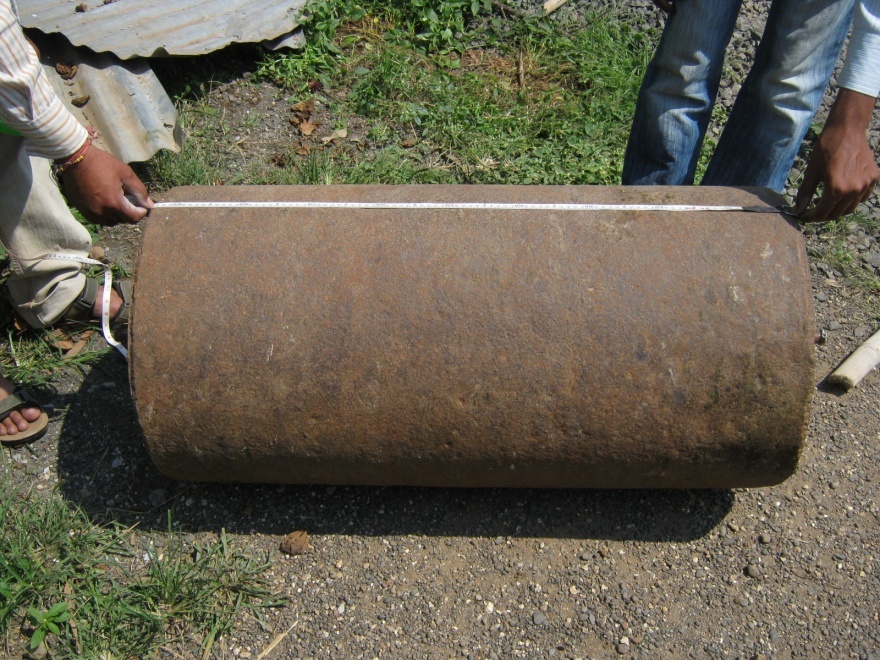 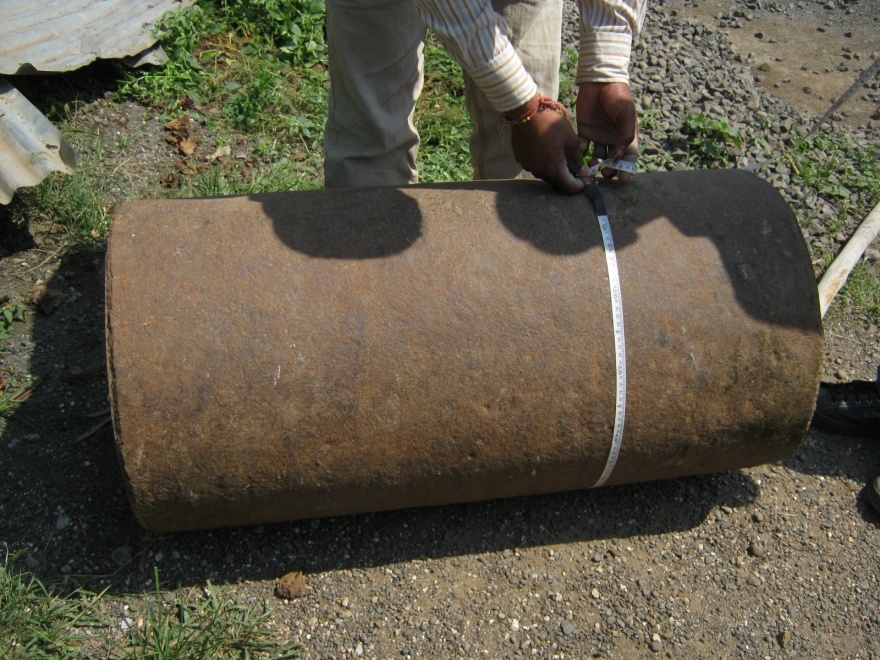 | Vigyan Ashram | INDUSA PTI |
8